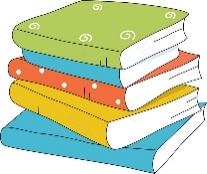 四
下
学
数
1.1 加、减法的意义和各部分之间的关系
讲师：PPT818
目  
录
1
温故知新
CONTENTS
2
新知探究
3
课堂练习
4
课堂小结
温故知新
03
1
学而时习之，不亦说乎
－
－
－
－
＋
＋
＋
＋
＝
＝
＝
＝
＝
＝
＝
＝
温故知新
10
3
3
13
13
10
13
3
10
3
10
13
3
3
12
12
9
9
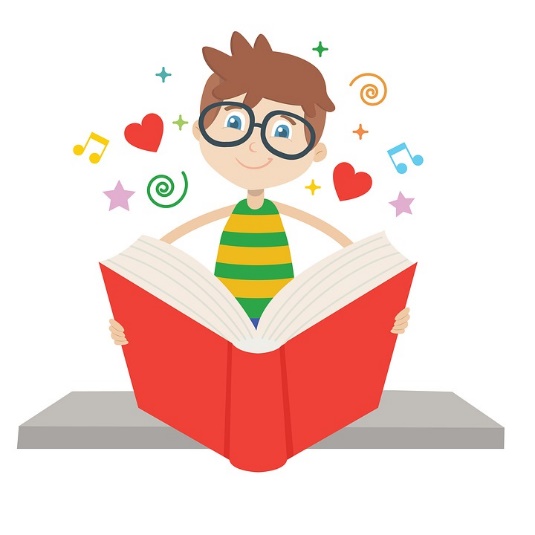 12
3
9
3
9
12
观察上面两组算式，说一说你发现了什么？
温故知新
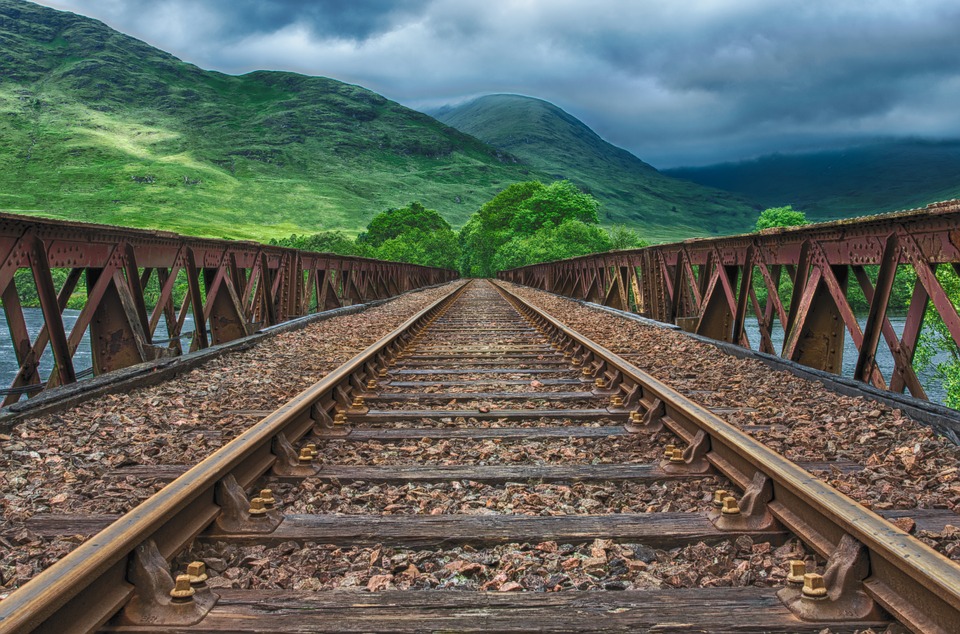 铁路
新知探究
03
2
学，然后知不足。
新知探究
（1）一列火车从西宁经过格尔木开往拉萨。西宁 
     到格尔木的铁路长814km,格尔木到拉萨的铁  
     路长1142km。西宁到拉萨的铁路长多少千米？
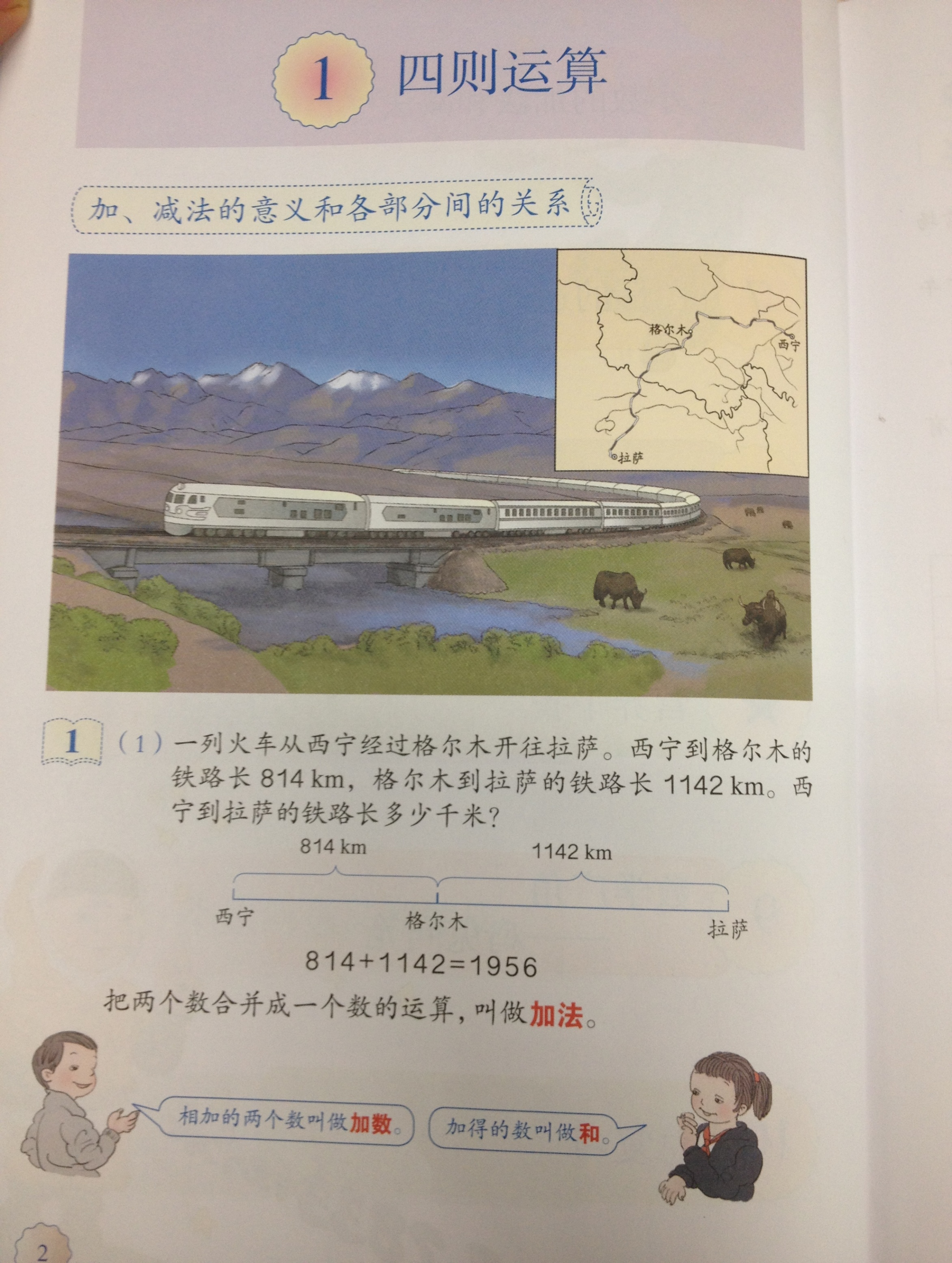 814km
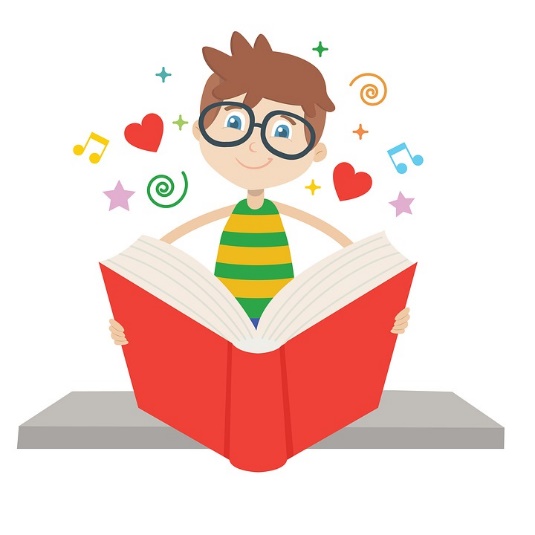 ?
1142km
新知探究
814km
1142km
拉萨
格尔木
西宁
西宁到拉萨的铁路长? km
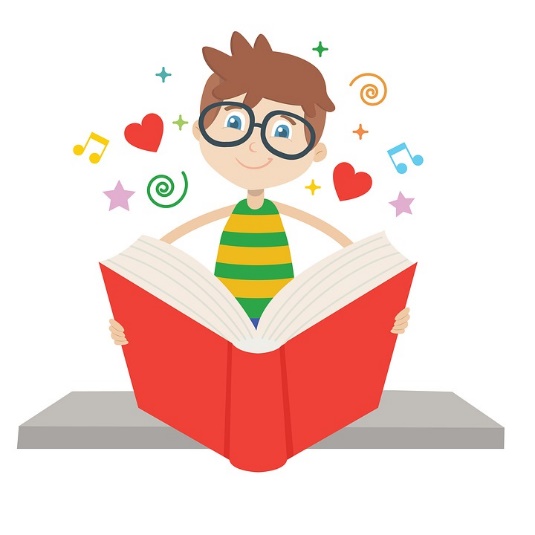 814＋1142＝
1956(千米）
答：西宁到拉萨的铁路长1956千米。
…
…
…
新知探究
加数
和
加数
交流:为什么要用加法计算? 什么是加法?
814＋1142＝
1956(千米）
加数 + 加数 = 和
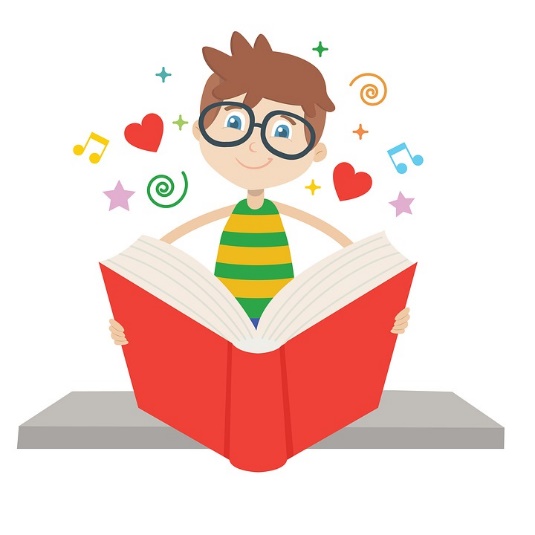 相加的两个数叫做加数。
加得的数叫做和。
把两个数合并成一个数
的运算，
叫做加法。
新知探究
（2）西宁到拉萨的铁路全长1956km，其中西宁到格尔
     木长814km。格尔木到拉萨的铁路长多少千米？
?km
814km
西宁
格尔木
拉萨
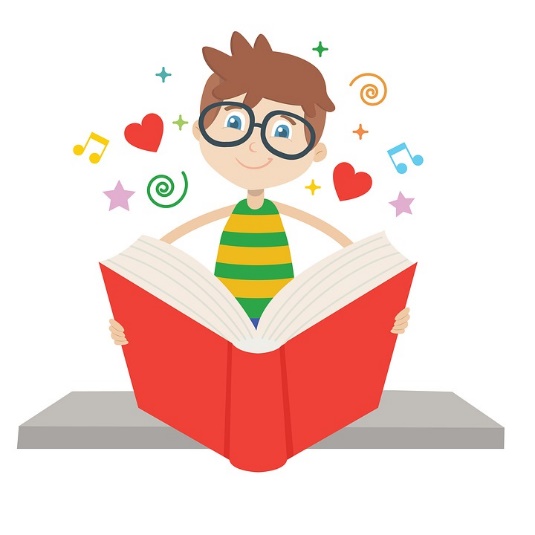 西宁到拉萨的铁路长1956km
1142 (千米）
1956-814＝
答：格尔木到拉萨的铁路长1142千米。
新知探究
思考交流:你知道了哪些信息？你是如何解决问题的?
（3）西宁到拉萨的铁路全长1956km，其中格尔木到拉
     萨长1142km。西宁到格尔木的铁路长多少千米？
1142km
?km
西宁
格尔木
拉萨
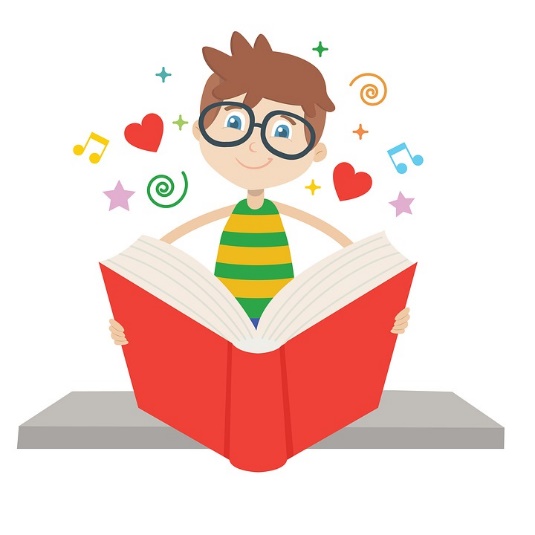 西宁到拉萨的铁路长1956km
814 (千米）
1956-1142＝
答：西宁到格尔木的铁路长814千米。
…
…
…
新知探究
差
被减数
减数
交流:通过(2)、(3)与(1)的比较,说说什么是减法?
（1） 814   + 1142  = 1956
（2） 1956 – 814  = 1142
（3） 1956 – 1142 = 814
-              =
已知两个数的和与其中的一个加数，求另一个加数的运算，叫做减法。
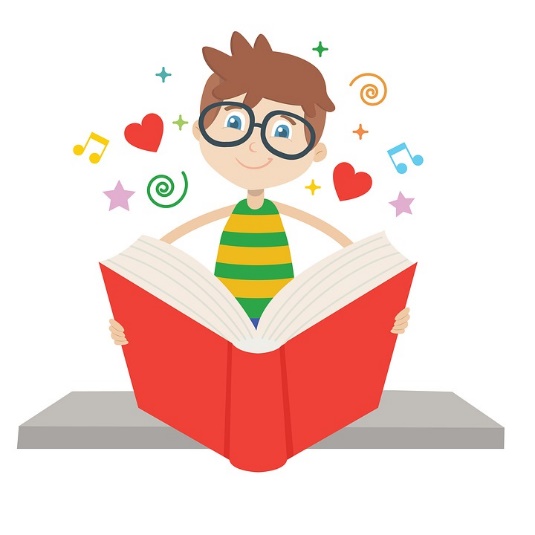 在减法中，已知的和叫做被减数，其中一个加数叫做减数，另一个加数叫做差。
…
…
…
新知探究
减数
被减数
差
（1） 814   + 1142  = 1956
（2） 1956 – 814  = 1142
（3） 1956 – 1142 = 814
-               =
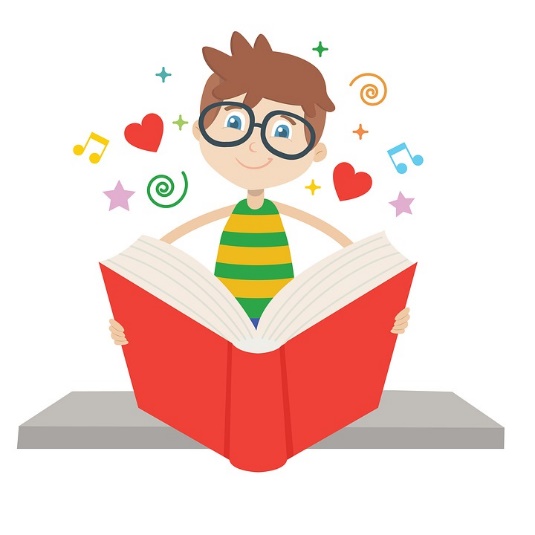 减法是加法的逆运算。
新知探究
小组讨论:加法、减法各部分间的关系是什么?怎样用关系式表达？讨论并展示你们的结果。
（1） 814   + 1142  = 1956
（2） 1956 – 814  = 1142
（3） 1956 – 1142 = 814
加法各部分间的关系
减法各部分间的关系
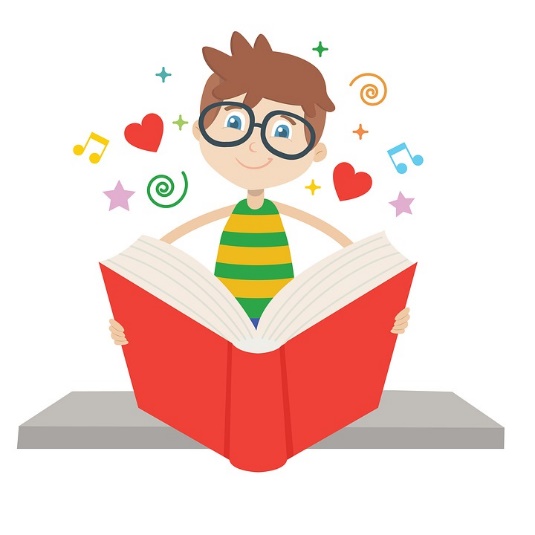 差＝被减数－减数
和＝加数＋加数
减数＝被减数－差
加数＝和－另一个加数
被减数＝减数＋差
新知探究
3043－2468＝
3043－575＝
575
2468
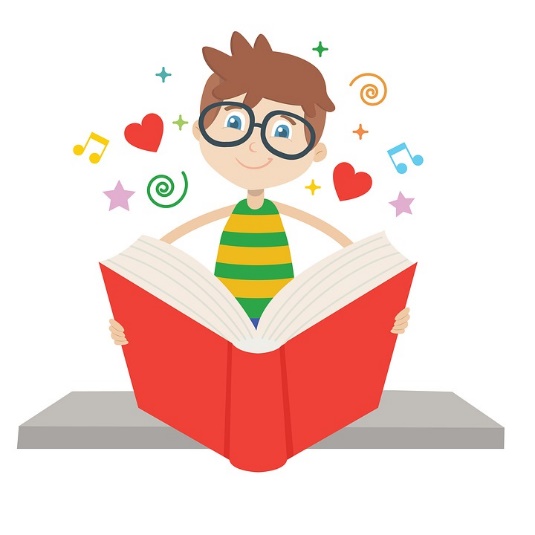 课堂练习
03
3
纸上得来终觉浅,绝知此事要躬行
课堂练习
86+59=145（张）
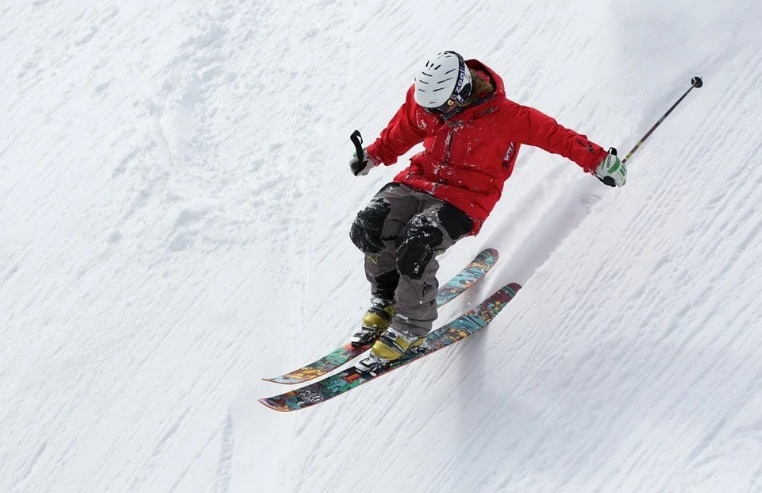 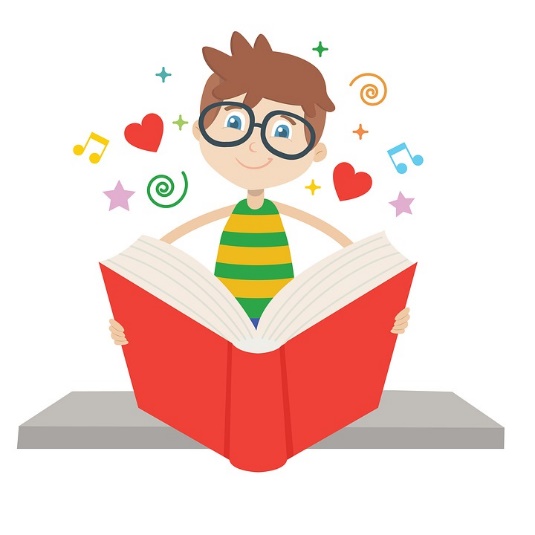 答：全天一共卖出145张门票。
课堂练习
145-86=59（张）
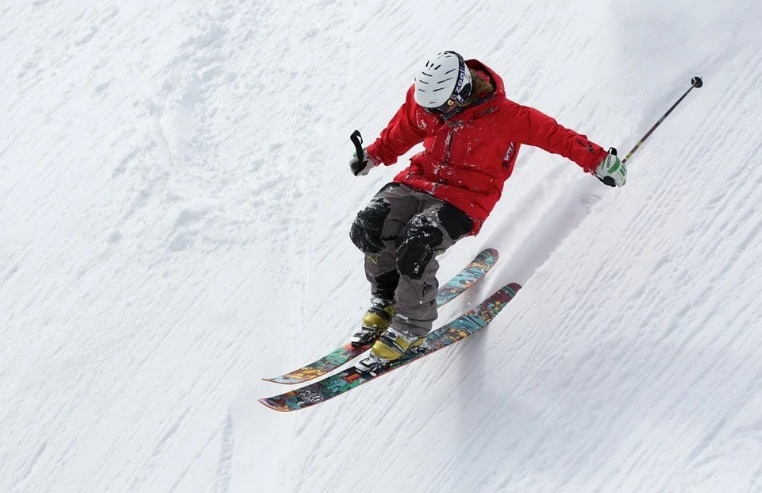 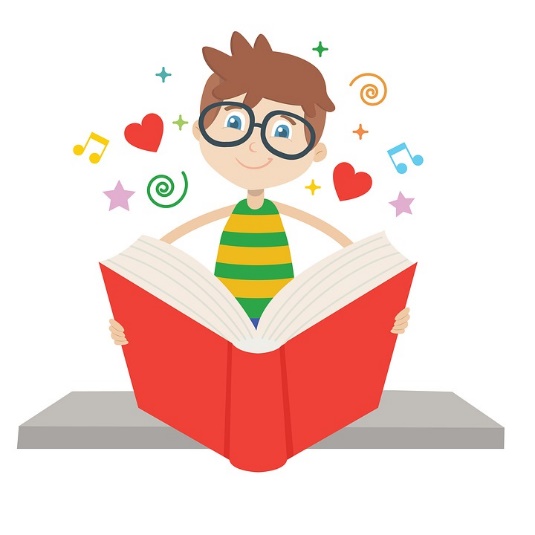 答：下午卖出59张门票。
课堂练习
47-28=19
47-19=28
350-203=147
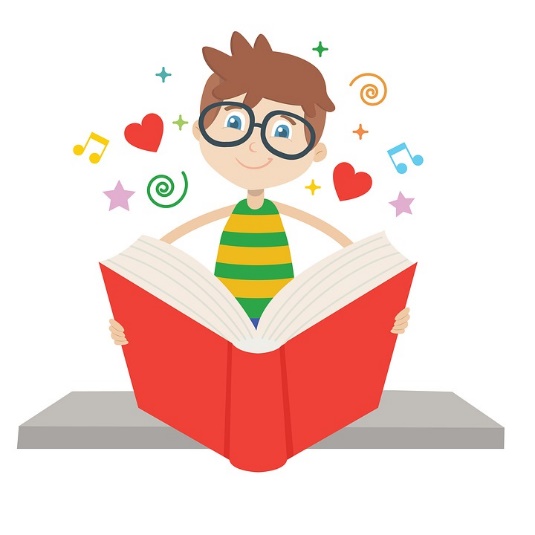 350-147=203
课堂练习
12+55=67
67-12=55
611+239=850
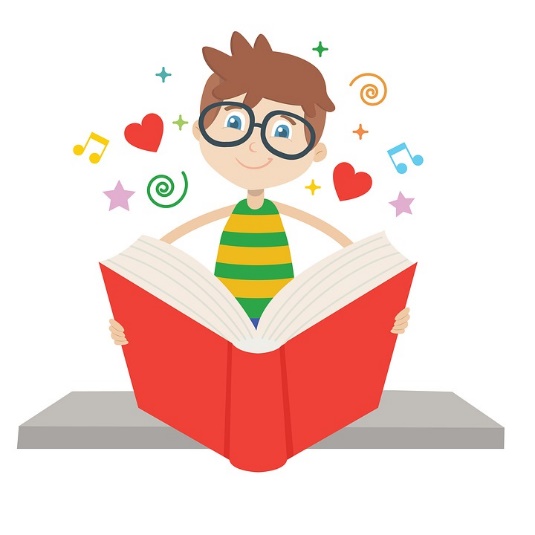 850-611=239
课堂练习
动脑筋。
方法1:
309+27=336
336-72=264
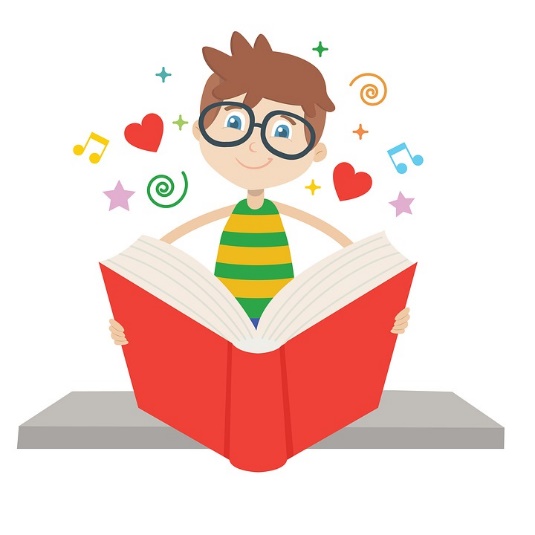 309-45=264
方法2:
72-27=45
答：正确的差是264。
课堂小结
03
4
学而不思则惘，思而不学则殆
课堂小结
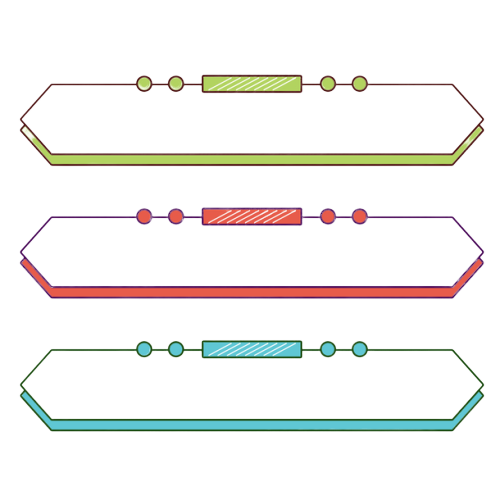 知识小结
减法是加法的逆运算。
加、减法之间的关系
加法各部分间的关系
减法各部分间的关系
差＝被减数－减数
和＝加数＋加数
减数＝被减数－差
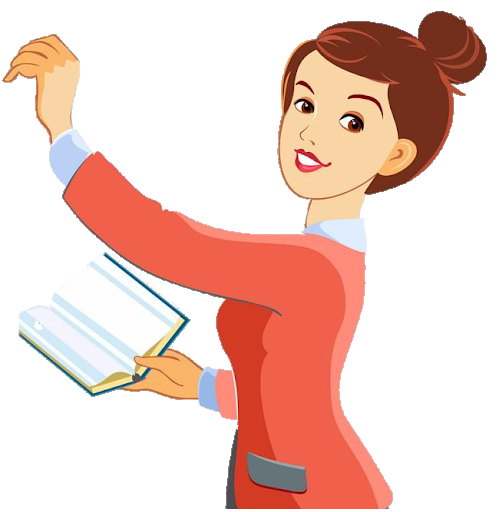 加数＝和－另一个加数
被减数＝减数＋差
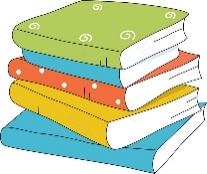 四
下
学
数
感谢各位的仔细聆听
讲师：PPT818